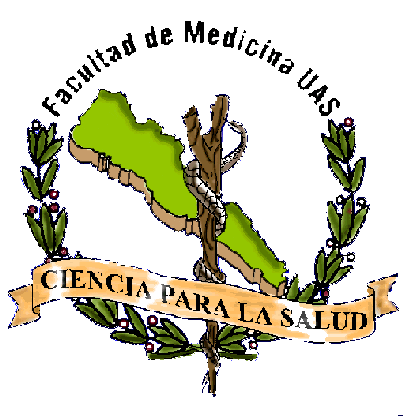 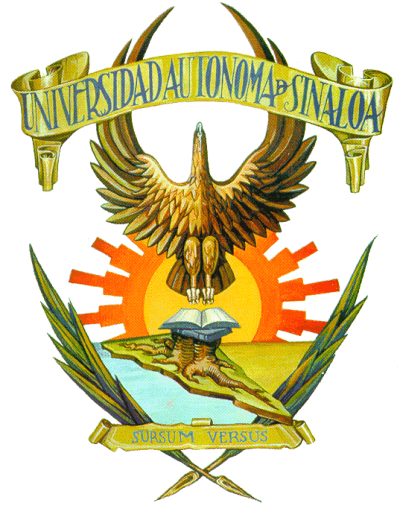 IV SEMINARIO DE INMUNOLOGIA











           
     
CASTRO SAÑUDO DANIELA
    GRUPO 1 
     TERCER SEMESTRE
        DRA. MARIA GUADALUPE ZEPEDA RAMIREZ
TUBERCULOSIS PULMONAR
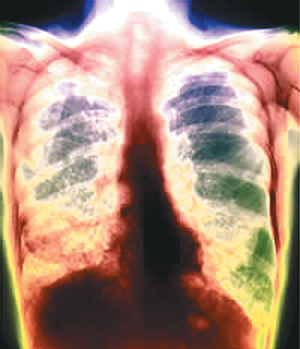 ¿Que es la tuberculosis?
Es una infección causada por la bacteria llamada  Mycobacterium tuberculosis.
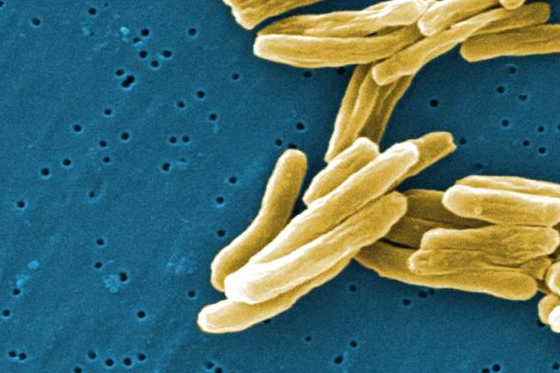 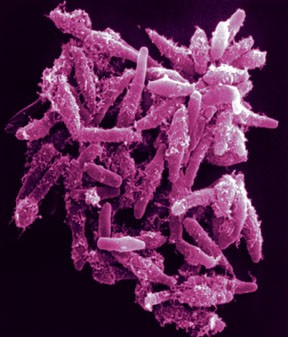 1-4 mm
[Speaker Notes: Es un bacilo en forma de bastoncillo de extremo redondeado. El bacilo es delgado y recto. Es un germen de lento crecimiento que vive dentro  de varias células, especialmente macrófagos. Posee 4000 genes, de los cuales 376 parece que son únicos del bacilo.]
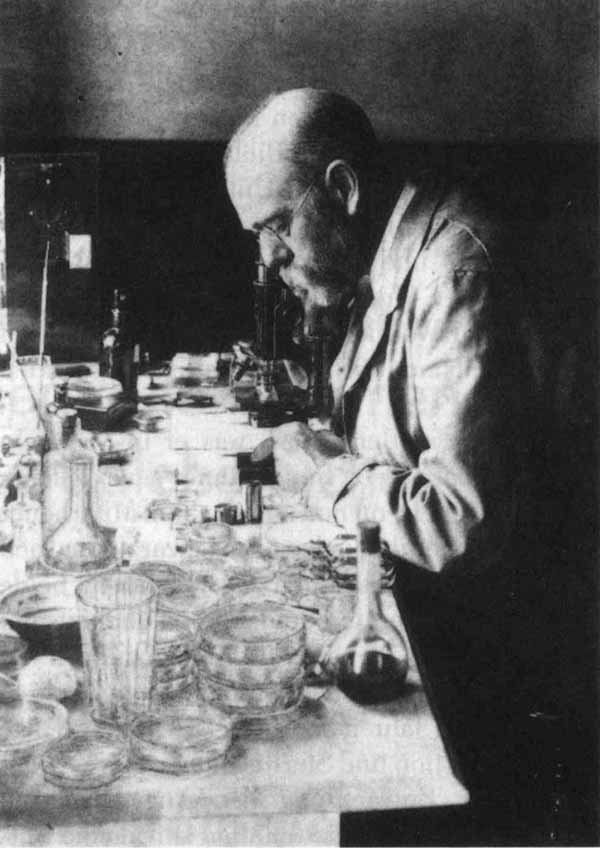 Robert koch aisló  el microorganismo  causante de la enfermedad y hacerlo crecer en un cultivo puro.
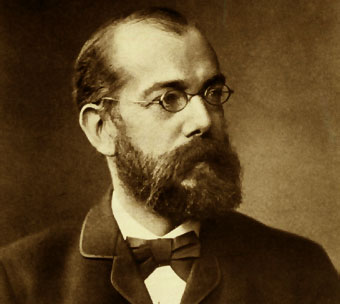 El cultivo puro fue utilizado para inducir la enfermedad en animales de laboratorio, en su caso la cobaya, aislando de nuevo el germen de los animales enfermos y comparándolo con el germen original.
ROBERT KOCH
[Speaker Notes: Descubrió el bacilo de la tuberculosis en 1882 y recibió el premio nobel de medicina en 1905 por sus trabajos sobre la tuberculosis. La tuberculosis es también llamada Bacilo de Koch , en honor a su descubridor.]
La tuberculosis es uno de los problemas de salud publica mas importante en los países del tercer mundo.
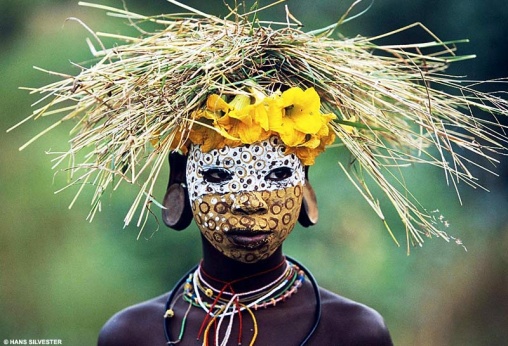 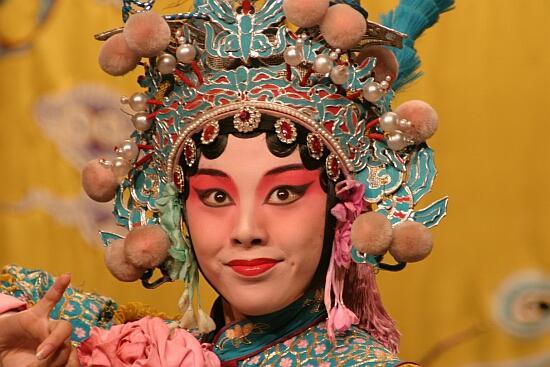 AMERICAS
REGION MEDITERRANEA ORIENTAL
ASIA
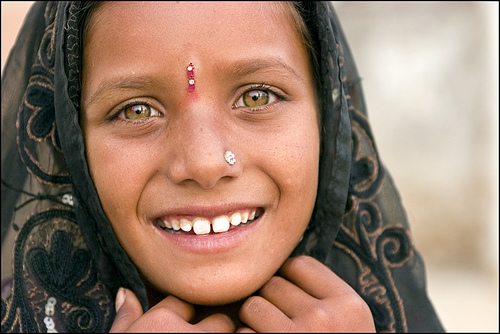 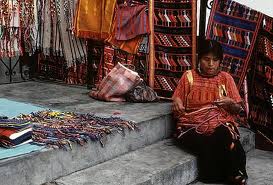 AFRICA
Total de casos mundialmente: 9 millones
Datos tomados: 2008
[Speaker Notes: Latinoamérica, áfrica y AsiaCada año mas de 9 millones de personas adquieren la enfermedad.
Cada segundo 3 personas desarrollan la enfermedad.
Cada año mueren 3 millones de personas por esta causa.
1993 la OMS declaro  como emergencia epidemiológica  mundial]
Tuberculosis Pulmonar
El Bacilo de Koch ataca preferiblemente a los pulmones aunque también se puede propagar a otros órganos.
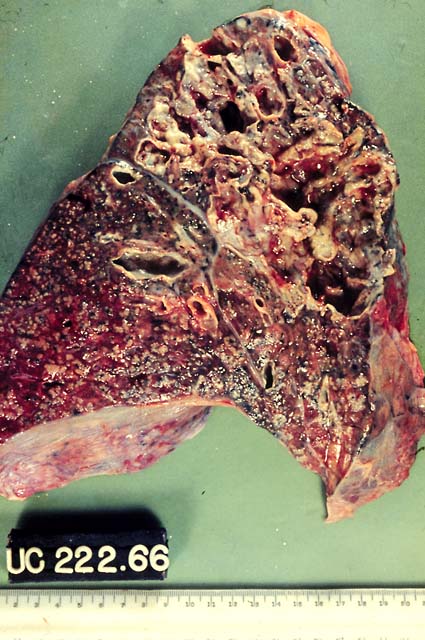 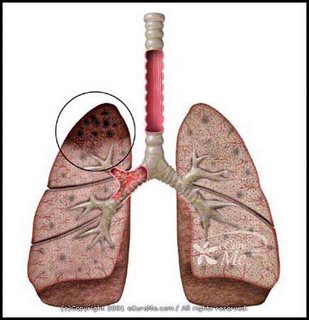 ¿Como se adquiere la tuberculosis pulmonar?
Se transmite por vía aérea. Al toser, estornudar, hablar o escupir, exhalan los gérmenes de la enfermedad.
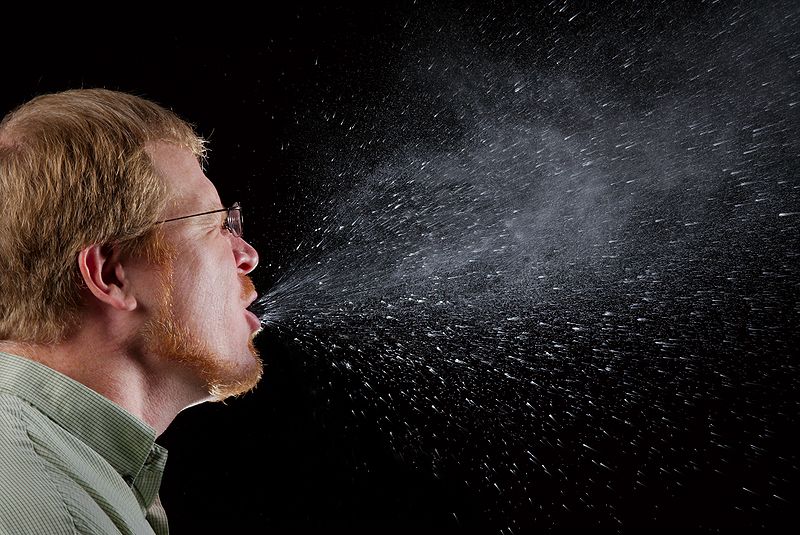 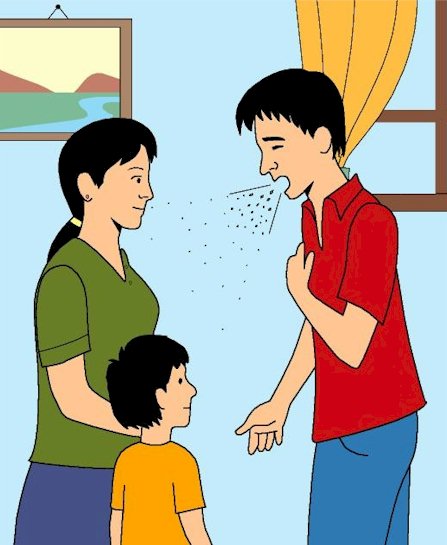 Las personas con contactos frecuentes, prolongados, o intensos tienen un riesgo alrededor del 25 % mayor de ser infectados.
[Speaker Notes: La tuberculosis se adquiere por vía aérea. Al toser por media de las gotitas de flugge que son proyectadas al toser, estornudar o escupir, exhalan los gérmenes de la enfermedad. Por tanto, el contagio se realiza de persona a persona]
¿Quienes contrae la enfermedad?
Síntomas de la TB
Tos seca o productiva
Perdida de peso
Fiebre
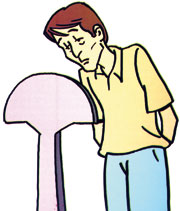 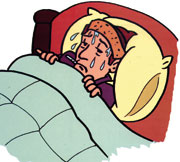 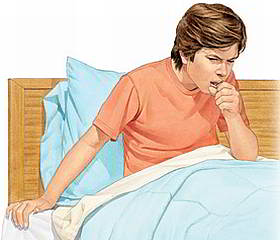 Dolor torácico
Falta de apetito
Disnea
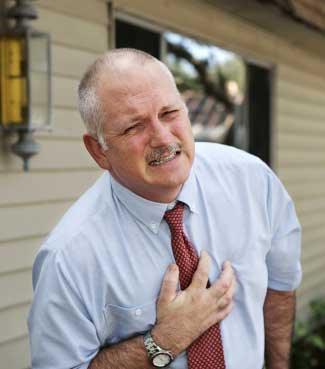 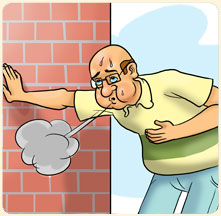 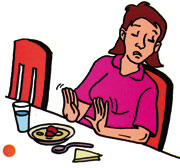 [Speaker Notes: La clínica de la tuberculosis puede variar de intensidad desde cuadros donde es muy llamativa hasta otros en los que apenas es evidente, pudiendo pasar en muchas ocasiones incluso inadvertida.

Tos persistente por mas de 15 dias.]
Patogenia
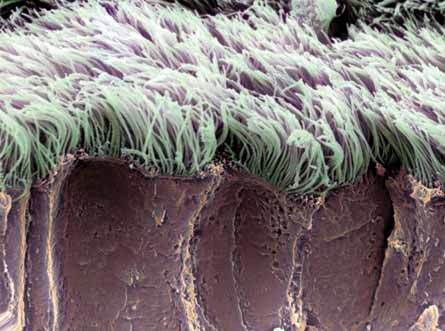 Los bacilos son suficientemente pequeños para  pasar el aparato muco-ciliar, para alcanzar los alveolos pulmonares, donde comienza la multiplicación de los bacilos.
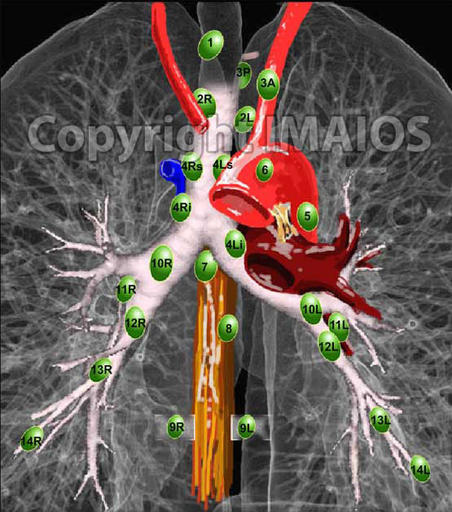 Los macrófagos alveolares actúan destruyendo los bacilos. Secundariamente los bacilos son transportados por los propios macrófagos a los ganglios regionales donde se produce la respuesta inmunitaria mediada por los linfocitos T.
Desimanación
Vía Linfo-hematógena
Periodo de incubación           6 a 8 semanas
bacilo
bacilo
Defensa inmune contra la TB
Respuesta inmune innata
DCS
NK
PMN
Mos
Respuesta inmune adquirida
bacilo
bacilo
bacilo
[Speaker Notes: En la defensa inmune contra la TB participa la inmunidad innata y adquirida.  Participan diferentes células como PMN, MOS, NKs, y DCs . Estas ultimas inducen  la respuesta inmune adquirida.]
Defensa inmune contra la TB
CR2
CR3
bacilo
CR1
Ag. lipoproteicos
MT se adhiere al macrófago.
DCs
Cuerpos 
apoptóticos
CD1
HLA
LsCD4
Llevan información a los ganglios
LT
Defensa inmune contra la TB
Ls vírgenes en el pulmón
Macrofagoactivado
bacilo
bacilo
Fusión de lisosomas al fagosoma.
bacilo
LT
bacilo
bacilo
IFNγ
TNFα
TNFα, IL-1
Oxido nítrico
sigf
Si la defensa inmune logra controlar al bacilo pero no eliminarla
Diagnostico de la tuberculosis.
Prueba radiológica

Micronódulos de 1-2 mm de  diámetro, como los nódulos de Simón.

Lesiones fribroticas, muy densas e irregulares.

Derrame pleural como pleuritis.
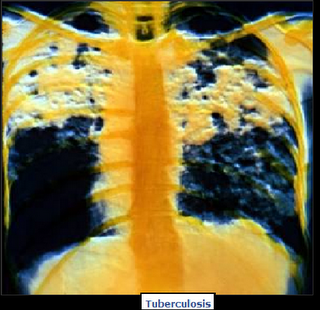 [Speaker Notes: Es la mas utilizada por su sencillez y mas economica.]
Diagnostico de la tuberculosis.
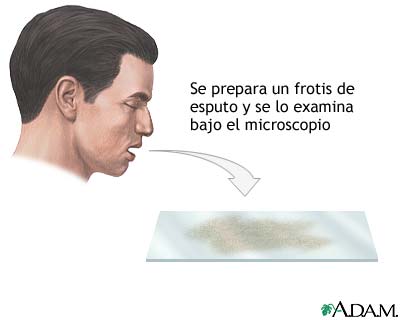 Pruebas de laboratorio:

La muestra de esputo se obtiene tosiendo profundamente y expulsando el material que viene de los pulmones dentro de un envase estéril. Se lleva la muestra a un laboratorio y se coloca en un medio que tenga las condiciones que permita que los organismos evolucionen.
Tratamiento de la tuberculosis
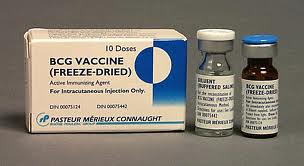 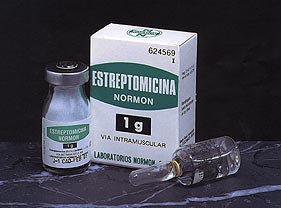 Prevención
Vacuna BCG
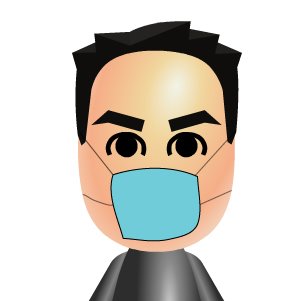 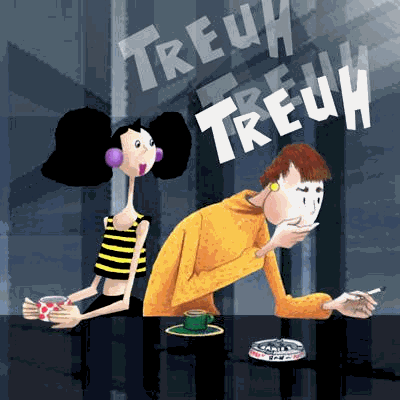